Реализация Федерального закона от 26.07.2006 № 135-ФЗ «О защите конкуренции»


Руководитель Ульяновского УФАС России, 
зав. кафедрой антимонопольного 
регулирования УлГУ, к.э.н., доцент
Г.С. Спирчагов
декабрь, 2020
Реализация ФЗ №135 «О защите конкуренции»
Статья 1. Предмет и цели настоящего Федерального закона

1.Настоящий Федеральный закон определяет организационные и правовые основы защиты конкуренции, в том числе предупреждения и пресечения:

монополистической деятельности и недобросовестной конкуренции;

2) недопущения, ограничения, устранения конкуренции федеральными органами исполнительной власти, органами государственной власти субъектов Российской Федерации, органами местного самоуправления, иными осуществляющими функции указанных органов органами или организациями, а также государственными внебюджетными фондами, Центральным банком Российской Федерации.
Реализация ФЗ №135 «О защите конкуренции»
Статья 1. Предмет и цели настоящего Федерального закона
2. Целями настоящего Федерального закона являются обеспечение единства экономического пространства, свободного перемещения товаров, свободы экономической деятельности в Российской Федерации, защита конкуренции и создание условий для эффективного функционирования товарных рынков.
Реализация ФЗ №135 «О защите конкуренции»
Статья 2. Антимонопольное законодательство Российской Федерации и иные нормативные правовые акты о защите конкуренции
1. Антимонопольное законодательство Российской Федерации (далее - антимонопольное законодательство) основывается на Конституции Российской Федерации, Гражданском кодексе Российской Федерации и состоит из настоящего Федерального закона, иных федеральных законов, регулирующих отношения, указанные в статье 3 настоящего Федерального закона.
4
Реализация ФЗ №135 «О защите конкуренции»
Статья 3. Сфера применения настоящего Федерального закона
1. Настоящий Федеральный закон распространяется на отношения, которые связаны с защитой конкуренции, в том числе с предупреждением и пресечением монополистической деятельности и недобросовестной конкуренции, и в которых участвуют российские юридические лица и иностранные юридические лица, организации, федеральные органы исполнительной власти, органы государственной власти субъектов Российской Федерации, органы местного самоуправления, иные осуществляющие функции указанных органов органы или организации, а также государственные внебюджетные фонды, Центральный банк Российской Федерации, физические лица, в том числе индивидуальные предприниматели.
5
Реализация ФЗ №135 «О защите конкуренции»
Статья 8. Согласованные действия хозяйствующих субъектов
1. Согласованными действиями хозяйствующих субъектов являются действия хозяйствующих субъектов на товарном рынке при отсутствии соглашения, удовлетворяющие совокупности следующих условий:
1) результат таких действий соответствует интересам каждого из указанных хозяйствующих субъектов;
2) действия заранее известны каждому из участвующих в них хозяйствующих субъектов в связи с публичным заявлением одного из них о совершении таких действий
6
Реализация ФЗ №135 «О защите конкуренции»
Статья 8. Согласованные действия хозяйствующих субъектов
3) действия каждого из указанных хозяйствующих субъектов вызваны действиями иных хозяйствующих субъектов, участвующих в согласованных действиях, и не являются следствием обстоятельств, в равной мере влияющих на все хозяйствующие субъекты на соответствующем товарном рынке. Такими обстоятельствами, в частности, могут быть изменение регулируемых тарифов, изменение цен на сырье, используемое для производства товара, изменение цен на товар на мировых товарных рынках, существенное изменение спроса на товар в течение не менее чем один год или в течение срока существования соответствующего товарного рынка, если этот срок составляет менее чем один год.
7
Реализация ФЗ №135 «О защите конкуренции»
Статья 11. Запрет на ограничивающие конкуренцию соглашения хозяйствующих субъектов
1. Признаются картелем и запрещаются соглашения между хозяйствующими субъектами-конкурентами, то есть между хозяйствующими субъектами, осуществляющими продажу товаров на одном товарном рынке, или между хозяйствующими субъектами, осуществляющими приобретение товаров на одном товарном рынке, если такие соглашения приводят или могут привести к:
1) установлению или поддержанию цен (тарифов), скидок, надбавок (доплат) и (или) наценок;
2) повышению, снижению или поддержанию цен на торгах;
8
Реализация ФЗ №135 «О защите конкуренции»
Статья 11. Запрет на ограничивающие конкуренцию соглашения хозяйствующих субъектов
3) разделу товарного рынка по территориальному принципу, объему продажи или покупки товаров, ассортименту реализуемых товаров либо составу продавцов или покупателей (заказчиков);
4) сокращению или прекращению производства товаров;
5) отказу от заключения договоров с определенными продавцами или покупателями (заказчиками).
2. Запрещаются "вертикальные" соглашения между хозяйствующими субъектами (за исключением "вертикальных" соглашений, которые признаются допустимыми в соответствии со статьей 12 настоящего Федерального закона), если:
9
Реализация ФЗ №135 «О защите конкуренции»
Статья 11. Запрет на ограничивающие конкуренцию соглашения хозяйствующих субъектов
1) такие соглашения приводят или могут привести к установлению цены перепродажи товара, за исключением случая, если продавец устанавливает для покупателя максимальную цену перепродажи товара;
2) такими соглашениями предусмотрено обязательство покупателя не продавать товар хозяйствующего субъекта, который является конкурентом продавца. Данный запрет не распространяется на соглашения об организации покупателем продажи товаров под товарным знаком либо иным средством индивидуализации продавца или производителя.
10
Реализация ФЗ №135 «О защите конкуренции»
Статья 11. Запрет на ограничивающие конкуренцию соглашения хозяйствующих субъектов
3. Запрещаются соглашения хозяйствующих субъектов, являющихся участниками оптового и (или) розничных рынков электрической энергии (мощности), организациями коммерческой инфраструктуры, организациями технологической инфраструктуры, сетевыми организациями, если такие соглашения приводят к манипулированию ценами на оптовом и (или) розничных рынках электрической энергии (мощности).
4. Запрещаются иные соглашения между хозяйствующими субъектами (за исключением "вертикальных" соглашений, которые признаются допустимыми в соответствии со статьей 12 настоящего Федерального закона), если установлено, что такие соглашения приводят или могут привести к ограничению конкуренции. К таким соглашениям могут быть отнесены, в частности, соглашения:
11
Реализация ФЗ №135 «О защите конкуренции»
Статья 11. Запрет на ограничивающие конкуренцию соглашения хозяйствующих субъектов
1) о навязывании контрагенту условий договора, невыгодных для него или не относящихся к предмету договора (необоснованные требования о передаче финансовых средств, иного имущества, в том числе имущественных прав, а также согласие заключить договор при условии внесения в него положений относительно товаров, в которых контрагент не заинтересован, и другие требования);
2) об экономически, технологически и иным образом не обоснованном установлении хозяйствующим субъектом различных цен (тарифов) на один и тот же товар;
3) о создании другим хозяйствующим субъектам препятствий доступу на товарный рынок или выходу из товарного рынка;
4) об установлении условий членства (участия) в профессиональных и иных объединениях.
12
Реализация ФЗ №135 «О защите конкуренции»
Статья 11. Запрет на ограничивающие конкуренцию соглашения хозяйствующих субъектов
5. Физическим лицам, коммерческим организациям и некоммерческим организациям запрещается осуществлять координацию экономической деятельности хозяйствующих субъектов, если такая координация приводит к любому из последствий, которые указаны в частях 1 - 3 настоящей статьи, которые не могут быть признаны допустимыми в соответствии со статьями 12 и 13 настоящего Федерального закона или которые не предусмотрены федеральными законами.
6. Хозяйствующий субъект вправе представить доказательства того, что заключенные им соглашения, предусмотренные частями 2 - 4 настоящей статьи, могут быть признаны допустимыми в соответствии со статьей 12 или с частью 1 статьи 13 настоящего Федерального закона.
13
Реализация ФЗ №135 «О защите конкуренции»
Статья 11. Запрет на ограничивающие конкуренцию соглашения хозяйствующих субъектов
7. Положения настоящей статьи не распространяются на соглашения между хозяйствующими субъектами, входящими в одну группу лиц, если одним из таких хозяйствующих субъектов в отношении другого хозяйствующего субъекта установлен контроль либо если такие хозяйствующие субъекты находятся под контролем одного лица, за исключением соглашений между хозяйствующими субъектами, осуществляющими виды деятельности, одновременное выполнение которых одним хозяйствующим субъектом не допускается в соответствии с законодательством Российской Федерации.
14
Реализация ФЗ №135 «О защите конкуренции»
Статья 11. Запрет на ограничивающие конкуренцию соглашения хозяйствующих субъектов
8. Под контролем в настоящей статье, в статьях 11.1 и 32 настоящего Федерального закона понимается возможность физического или юридического лица прямо или косвенно (через юридическое лицо или через несколько юридических лиц) определять решения, принимаемые другим юридическим лицом, посредством одного или нескольких следующих действий:
1) распоряжение более чем пятьюдесятью процентами общего количества голосов, приходящихся на голосующие акции (доли), составляющие уставный (складочный) капитал юридического лица;
2) осуществление функций исполнительного органа юридического лица.
15
Реализация ФЗ №135 «О защите конкуренции»
Статья 11. Запрет на ограничивающие конкуренцию соглашения хозяйствующих субъектов
9. Требования настоящей статьи не распространяются на соглашения о предоставлении и (или) об отчуждении права использования результата интеллектуальной деятельности или средства индивидуализации юридического лица, средства индивидуализации продукции, работ или услуг.
10. Требования настоящей статьи не распространяются на соглашения о совместной деятельности, заключенные с предварительного согласия антимонопольного органа, полученного в порядке, установленном главой 7 настоящего Федерального закона.
16
Реализация ФЗ №135 «О защите конкуренции»
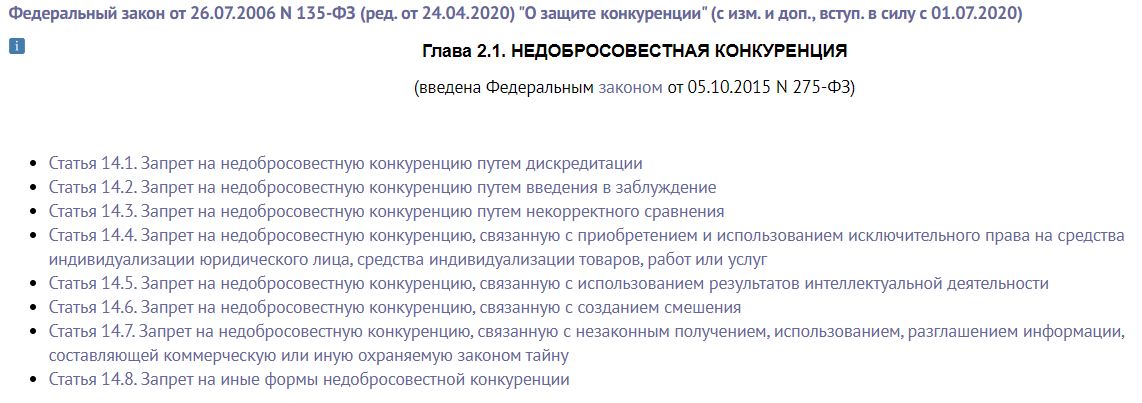 17
Реализация ФЗ №135 «О защите конкуренции»
Статья 15. Запрет на ограничивающие конкуренцию акты и действия (бездействие) федеральных органов исполнительной власти, органов государственной власти субъектов Российской Федерации, органов местного самоуправления, иных осуществляющих функции указанных органов или организаций, организаций, участвующих в предоставлении государственных или муниципальных услуг, а также государственных внебюджетных фондов, Центрального банка Российской Федерации
1. Федеральным органам исполнительной власти, органам государственной власти субъектов Российской Федерации, органам местного самоуправления, иным осуществляющим функции указанных органов органам или организациям, организациям, участвующим в предоставлении государственных или муниципальных услуг, а также государственным внебюджетным фондам, Центральному банку Российской Федерации запрещается принимать акты и (или) осуществлять действия (бездействие), которые приводят или могут привести к недопущению, ограничению, устранению конкуренции, за исключением предусмотренных федеральными законами случаев принятия актов и (или) осуществления таких действий (бездействия), в частности запрещаются:
18
Реализация ФЗ №135 «О защите конкуренции»
Статья 15. Запрет на ограничивающие конкуренцию акты и действия (бездействие) федеральных органов исполнительной власти, органов государственной власти субъектов Российской Федерации, органов местного самоуправления, иных осуществляющих функции указанных органов или организаций, организаций, участвующих в предоставлении государственных или муниципальных услуг, а также государственных внебюджетных фондов, Центрального банка Российской Федерации
1) введение ограничений в отношении создания хозяйствующих субъектов в какой-либо сфере деятельности, а также установление запретов или введение ограничений в отношении осуществления отдельных видов деятельности или производства определенных видов товаров;
2) необоснованное препятствование осуществлению деятельности хозяйствующими субъектами, в том числе путем установления не предусмотренных законодательством Российской Федерации требований к товарам или к хозяйствующим субъектам;
19
Реализация ФЗ №135 «О защите конкуренции»
Статья 15. Запрет на ограничивающие конкуренцию акты и действия (бездействие) федеральных органов исполнительной власти, органов государственной власти субъектов Российской Федерации, органов местного самоуправления, иных осуществляющих функции указанных органов или организаций, организаций, участвующих в предоставлении государственных или муниципальных услуг, а также государственных внебюджетных фондов, Центрального банка Российской Федерации
3) установление запретов или введение ограничений в отношении свободного перемещения товаров в Российской Федерации, иных ограничений прав хозяйствующих субъектов на продажу, покупку, иное приобретение, обмен товаров;
4) дача хозяйствующим субъектам указаний о первоочередных поставках товаров для определенной категории покупателей (заказчиков) или о заключении в приоритетном порядке договоров;
5) установление для приобретателей товаров ограничений выбора хозяйствующих субъектов, которые предоставляют такие товары;
6) предоставление хозяйствующему субъекту доступа к информации в приоритетном порядке;
20
Реализация ФЗ №135 «О защите конкуренции»
Статья 15. Запрет на ограничивающие конкуренцию акты и действия (бездействие) федеральных органов исполнительной власти, органов государственной власти субъектов Российской Федерации, органов местного самоуправления, иных осуществляющих функции указанных органов или организаций, организаций, участвующих в предоставлении государственных или муниципальных услуг, а также государственных внебюджетных фондов, Центрального банка Российской Федерации
7) предоставление государственной или муниципальной преференции в нарушение требований, установленных главой 5 настоящего Федерального закона;
8) создание дискриминационных условий;
9) установление и (или) взимание не предусмотренных законодательством Российской Федерации платежей при предоставлении государственных или муниципальных услуг, а также услуг, которые являются необходимыми и обязательными для предоставления государственных или муниципальных услуг;
21
Реализация ФЗ №135 «О защите конкуренции»
Статья 15. Запрет на ограничивающие конкуренцию акты и действия (бездействие) федеральных органов исполнительной власти, органов государственной власти субъектов Российской Федерации, органов местного самоуправления, иных осуществляющих функции указанных органов или организаций, организаций, участвующих в предоставлении государственных или муниципальных услуг, а также государственных внебюджетных фондов, Центрального банка Российской Федерации
10) дача хозяйствующим субъектам указаний о приобретении товара, за исключением случаев, предусмотренных законодательством Российской Федерации;
11) непринятие мер по преобразованию или ликвидации унитарного предприятия, осуществляющего деятельность на товарном рынке, находящемся в состоянии конкуренции, либо создание унитарного предприятия, за исключением случаев, предусмотренных настоящим Федеральным законом.
22
Реализация ФЗ №135 «О защите конкуренции»
Статья 15. Запрет на ограничивающие конкуренцию акты и действия (бездействие) федеральных органов исполнительной власти, органов государственной власти субъектов Российской Федерации, органов местного самоуправления, иных осуществляющих функции указанных органов или организаций, организаций, участвующих в предоставлении государственных или муниципальных услуг, а также государственных внебюджетных фондов, Центрального банка Российской Федерации
2. Запрещается наделение органов государственной власти субъектов Российской Федерации, органов местного самоуправления полномочиями, осуществление которых приводит или может привести к недопущению, ограничению, устранению конкуренции, за исключением случаев, установленных федеральными законами.
3. Запрещается совмещение функций федеральных органов исполнительной власти, органов исполнительной власти субъектов Российской Федерации, иных органов власти, органов местного самоуправления и функций хозяйствующих субъектов, за исключением …
23
Реализация ФЗ №135 «О защите конкуренции»
Статья 15. Запрет на ограничивающие конкуренцию акты и действия (бездействие) федеральных органов исполнительной власти, органов государственной власти субъектов Российской Федерации, органов местного самоуправления, иных осуществляющих функции указанных органов или организаций, организаций, участвующих в предоставлении государственных или муниципальных услуг, а также государственных внебюджетных фондов, Центрального банка Российской Федерации
…случаев, установленных федеральными законами, указами Президента Российской Федерации, постановлениями Правительства Российской Федерации, а также наделение хозяйствующих субъектов функциями и правами указанных органов, в том числе функциями и правами органов государственного контроля и надзора, если иное не установлено Федеральным законом от 30 октября 2007 года N 238-ФЗ "О Государственной корпорации по строительству олимпийских объектов и развитию города Сочи как горноклиматического курорта", Федеральным законом от 1 декабря 2007 года N 317-ФЗ "О Государственной корпорации по атомной энергии "Росатом" и Федеральным законом "О Государственной корпорации по космической деятельности "Роскосмос".
24
Реализация ФЗ №135 «О защите конкуренции»
Статья 16. Запрет на ограничивающие конкуренцию соглашения или согласованные действия федеральных органов исполнительной власти, органов государственной власти субъектов Российской Федерации, органов местного самоуправления, иных осуществляющих функции указанных органов органов или организаций, а также государственных внебюджетных фондов, Центрального банка Российской Федерации
Запрещаются соглашения между федеральными органами исполнительной власти, органами государственной власти субъектов Российской Федерации, органами местного самоуправления, иными осуществляющими функции указанных органов органами или организациями, а также государственными внебюджетными фондами, Центральным банком Российской Федерации или между ними и хозяйствующими субъектами либо осуществление этими органами и организациями согласованных действий, если такие соглашения или такое осуществление согласованных действий приводят или могут привести к недопущению, ограничению, устранению конкуренции, в частности к:
25
Реализация ФЗ №135 «О защите конкуренции»
Статья 16. Запрет на ограничивающие конкуренцию соглашения или согласованные действия федеральных органов исполнительной власти, органов государственной власти субъектов Российской Федерации, органов местного самоуправления, иных осуществляющих функции указанных органов органов или организаций, а также государственных внебюджетных фондов, Центрального банка Российской Федерации
1) повышению, снижению или поддержанию цен (тарифов), за исключением случаев, если такие соглашения предусмотрены федеральными законами или нормативными правовыми актами Президента Российской Федерации, нормативными правовыми актами Правительства Российской Федерации;
2) экономически, технологически и иным образом не обоснованному установлению различных цен (тарифов) на один и тот же товар;
3) разделу товарного рынка по территориальному принципу, объему продажи или покупки товаров, ассортименту реализуемых товаров либо по составу продавцов или покупателей (заказчиков);
4) ограничению доступа на товарный рынок, выхода из товарного рынка или устранению с него хозяйствующих субъектов.
26
Реализация ФЗ №135 «О защите конкуренции»
Российская специфика антиконкурентных соглашений
ОРГАНИЗАТОРОМ ИЛИ УЧАСТНИКОМ АНТИКОНКУРЕНТНЫХ СОГЛАШЕНИЙ ЧАСТО ЯВЛЯЕТСЯ ОРГАН ВЛАСТИ 

1.Обеспечить преференции «своим». 
2.Воспрепятствовать равным условиям конкурентной борьбы. 
3.Устранить с рынка «неугодных». 


АНТИКОНКУРЕНТНОЕ СОГЛАШЕНИЕ С УЧАСТИЕМ ОРГАНА ВЛАСТИ = КОРРУПЦИЯ
27
Реализация ФЗ №135 «О защите конкуренции»
Запрет на антиконкурентные действия органов власти (заказчиков, организаторов) при проведении торгов, запроса котировок цен на товары, запроса предложений, которые приводят или могут привести к недопущению, ограничению или устранению конкуренции, установлен статьей 17 Закона «О защите конкуренции».
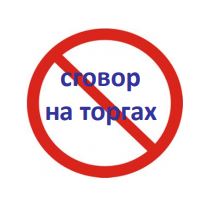 28
Реализация ФЗ №135 «О защите конкуренции»
В соответствии со статьей 17 Закона «О защите конкуренции» запрещаются:

1) координация организаторами торгов, … или заказчиками деятельности их участников, а также заключение соглашений между организаторами торгов и (или) заказчиками с участниками этих торгов, если такие  соглашения имеют своей целью либо приводят или могут привести к ограничению конкуренции и (или) созданию преимущественных условий для каких-либо участников, если иное не предусмотрено законодательством РФ;

2) создание участнику торгов, … или нескольким участникам торгов, … преимущественных условий участия в торгах, …, в том числе путем доступа к информации, если иное не установлено федеральным законом;

3) нарушение порядка определения победителя / (победителей) торгов, …;

4) участие организаторов торгов, … или заказчиков и (или) работников организаторов или работников заказчиков в торгах, ….
29
Реализация ФЗ №135 «О защите конкуренции»
Признаки сговоров на торгах
Большинство торгов выигрывает одна и та же компания;

Ряд компаний выигрывают торги по очереди;

Минимальное число участников торгов;

Участники торгов хорошо осведомлены о конкурентах и их предложениях;

Минимальное снижение начальной цены;

Неявка участников торгов на процедуру торгов;

Присутствие на торгах участников, ни разу не заявивших своего предложения;

Ограничение доступа к информации о предстоящих торгах;

Отличие цен на торгах от рыночной цены.
30
Реализация ФЗ №135 «О защите конкуренции»
За нарушения антимонопольного законодательства
предусмотрена ответственность
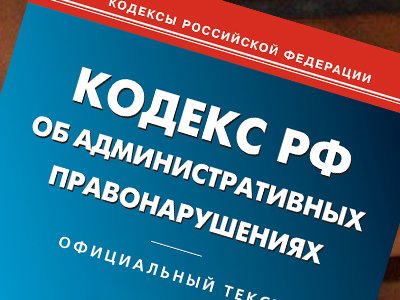 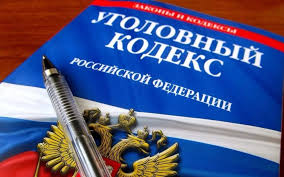 Административная ответственность
Уголовная
ответственность
31
Реализация ФЗ №135 «О защите конкуренции»
В 2019 году ФАС России возбудила более 3-х тысяч дел о нарушении антимонопольного законодательства, треть из которых составили нарушения со стороны органов власти.
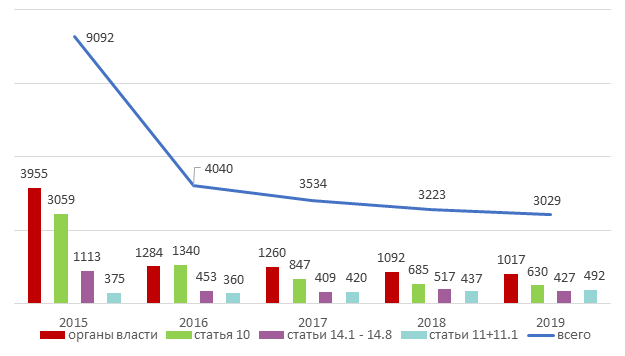 Рис 1. Количество возбужденных дел о нарушении антимонопольного законодательства
32
Реализация ФЗ №135 «О защите конкуренции»
Было выявлено 2236 нарушений и исполнено 2505 предупреждений.

Анализ результатов в части государственного контроля за экономической концентрацией показал небольшое снижение количества рассмотренных ходатайств (1052) и уведомлений (144) по сравнению с 2018 годом.

Также уменьшилось число выданных службой предостережений и предупреждений: 103 и 3110 соответственно.
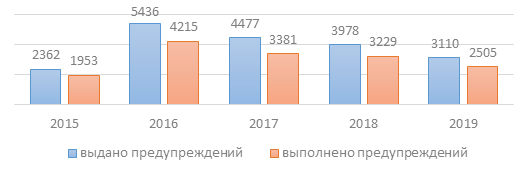 Рис 2. Количество выданных и исполненных предупреждений
33
Реализация ФЗ №135 «О защите конкуренции»
Что касается ограничивающих конкуренцию действий органов государственной власти и органов местного самоуправления, то также сократилось число выданных предупреждений и решений о наличии нарушения.
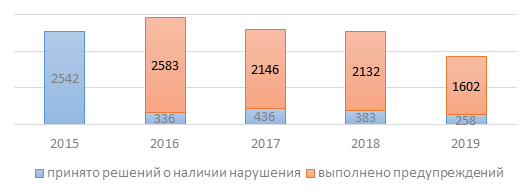 Рис 2. Пресечение ограничивающих конкуренцию действий (бездействия) органов государственной власти и органов местного самоуправления
34
Реализация ФЗ №135 «О защите конкуренции»
Динамика заявлений, поступивших в 2019 году по сравнению с 2017 годом
* ОМС – органы местного самоуправления;
         ФОИВ – федеральные органы исполнительной власти;
         ОГВ субъекта – органы государственной власти субъекта.
35
Контроль за соблюдением антимонопольного законодательства в Ульяновской области
К наиболее частым нарушениям Закона «О защите конкуренции» отнесены – необъективное уклонение от заключения договора, навязывание невыгодных условий договора, необоснованное препятствование деятельности хозяйствующих субъектов.
36